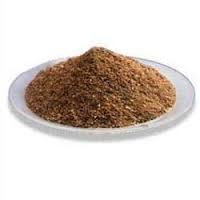 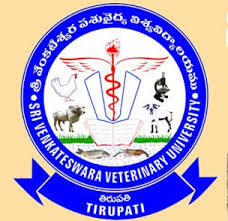 Novel feed resources for Poultry Industry: 
Potentials, Problems 
& Prospects
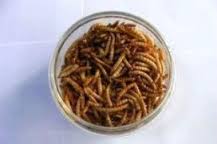 By 
Naga RaJa Kumari Kallam
Assistant Professor (Poultry)
NTR CVSc, Gannavaram
Introduction
Poultry industry is an important aspect of the livestock subsector in India with a potential to solve the problem of mal nutrition, unemployment and augmenting rural economy.
Feed- major input (65-80% cost of production)

Good productivity depends mainly on quality of feed.
(BAHS 2010)
Population trend( Leading broiler meat producers in Asia )
Layer populations
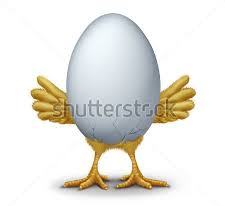 TOTAL EGGS PRODUCED
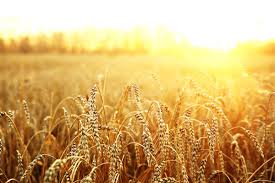 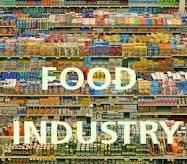 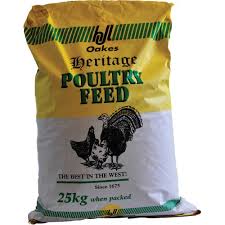 Competition between food and feed industries for using available resources
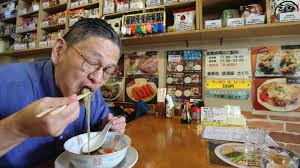 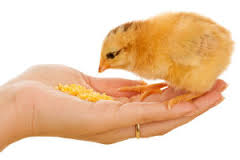 Increased production cost and added pressure on poultry producers.
Feed ingredients
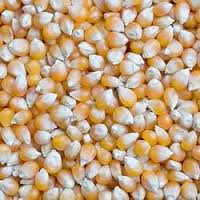 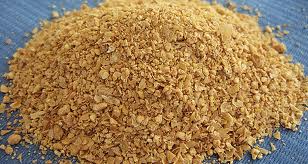 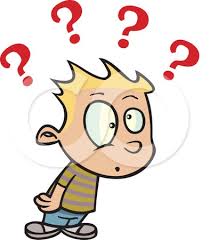 Frequent monsoon failure 
Low productivity 
Insects, weeds
Cost efficiency 
Sustainability
Declining area under cultivation 
Globalization
Diversion of farmers to cash crops or commodity crops.
Feed Prices
Feed ingredient trend
Objectives
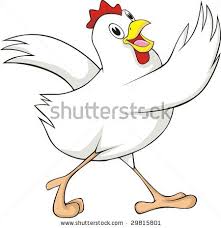 Vegetable protein sources
Energy sources
Mustord cake
Seseme meal
Cluster bean
Linseed meal
CSM, SFM
Deoiled  salseed meal
Tapioca meal
Molasses
Small millets
Animal protein sources
Protein cum energy sources
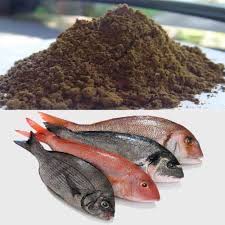 Corn gluten feed
Sugar cane press mud
Corn germ meal
Guar meal
Fish meal
Meat cum bone meal
Blood meal 
Feather meal
Poultry byproduct meal
.
.
Potentially interesting sources
Non conventional  ingredients/importance
Non conventional  ingredients/importance
Contd…
Novel feed resources
Contd…..
Limitations to the utilization of alternative feedstuffs
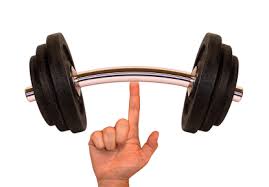 Potentials
Very cheaply available, Not require extensive processing .
Sufficient quantity available 
Good quality protein
Have functional effect
Medicinal property
Lower the cost of production
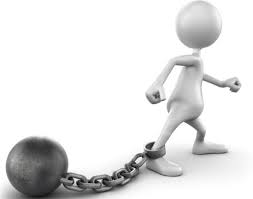 Problems
Technical aspects 
Seasonal and unreliable supply (need for storage)
Bulkiness , wetness and /or powdery texture
Processing requirements
Lack of research and development efforts
(Sogunle et al., 2010)
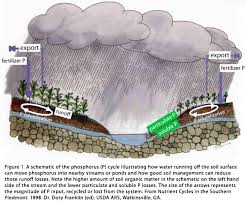 Contd….Problems
Nutritional problems  
Variability in nutrient levels and quality 
Presence  of naturally occurring anti nutritional and or toxic factors
Presence of pathogenic micro-organisms
Need for supplemetation of enzyems or extensive processing… results in added cost 
     (Bruneton ,1999; D’ Mello, 2000).
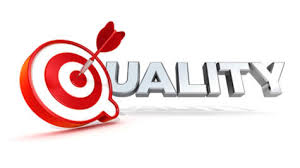 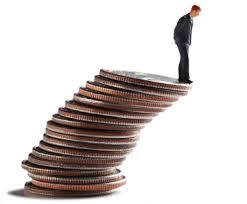 Contd….Problems
Socio economic problems
Poor prices relative to other arable crops could discourage the involvement of most people in producing such ingredients.
Where processing is required, more cost are incurred which may not commensurate with the cost per gram of energy, protein or other nutrients sources in conventional feedstuffs (Sonaiya 2009).
Prospects
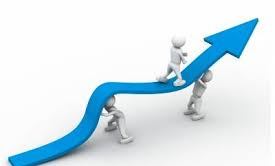 Nutritional composition 
Use of enzymes to improve their nutritional quality 
Most of the ANF present below the thresh hold levels
Abundant sunshine  could facilitate prompt drying – in turn ANF can kept below the thresh hold levels.
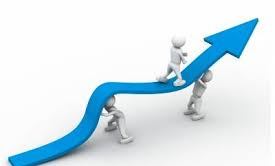 Contd….Prospects
Organization of orientation programme  to create awareness about novel feed stuffs for production  that will fast track animal agriculture in a challenged economy 
Increased local production of alternative nutrient sources from unconventional feed ingredients to eradicate competition for feed and food stuff between the poultry industry and human population
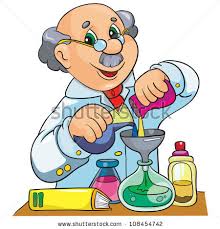 Need of the hour
Scientific documentation
Identification of more & newer resources  
Maximum and minimum level of incorporation
Identifying the incriminating factors 
Supplementation of critical micro nutrient 
Biotechnology innovations & processing techniques
Adoption of alternative feed resources in poultry nutrition will be a sure way to achieve the strategic plans on suitable animal production for national food security and poverty alleviation.
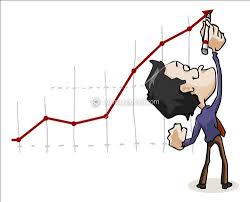 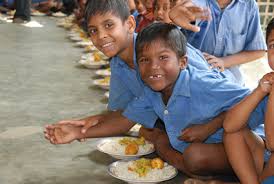 Thanks for your attention